State and Economy
Rafael Marques
Development Models
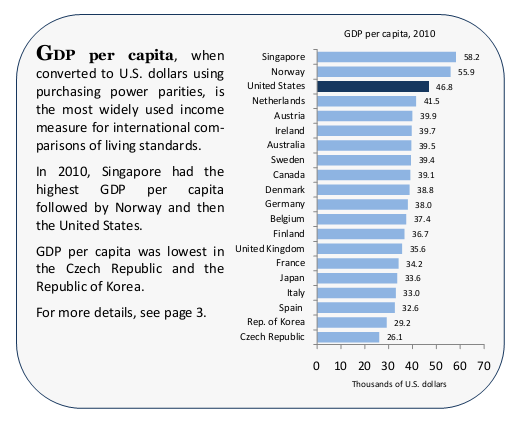 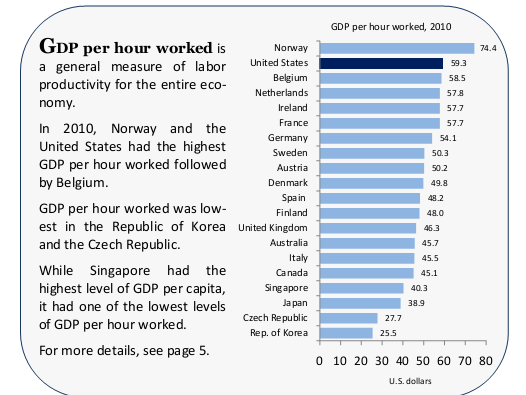 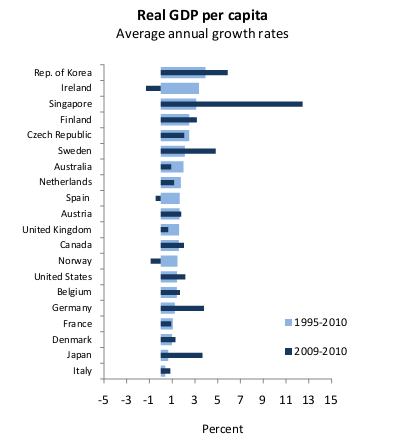 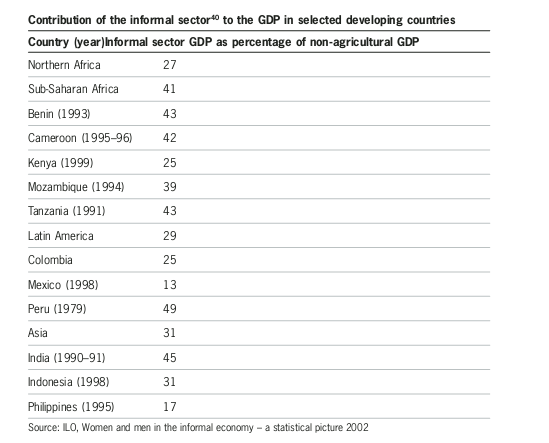 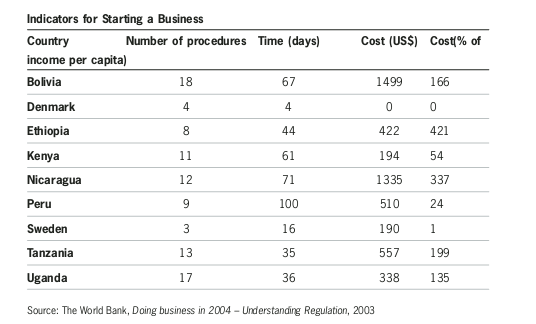 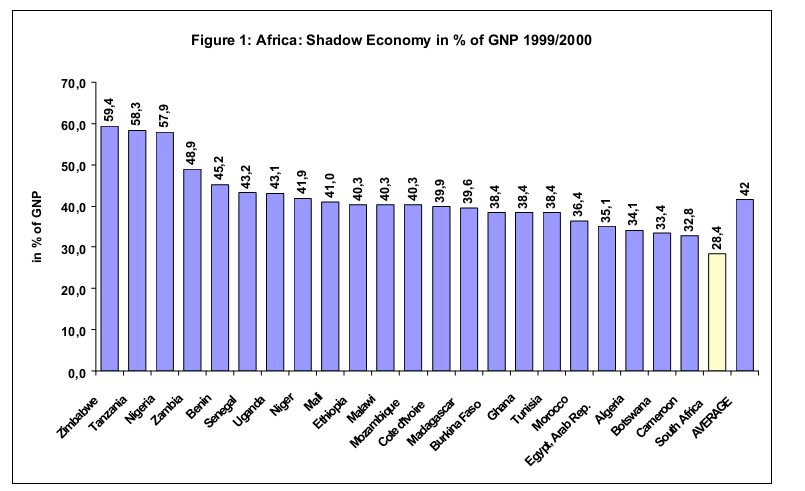 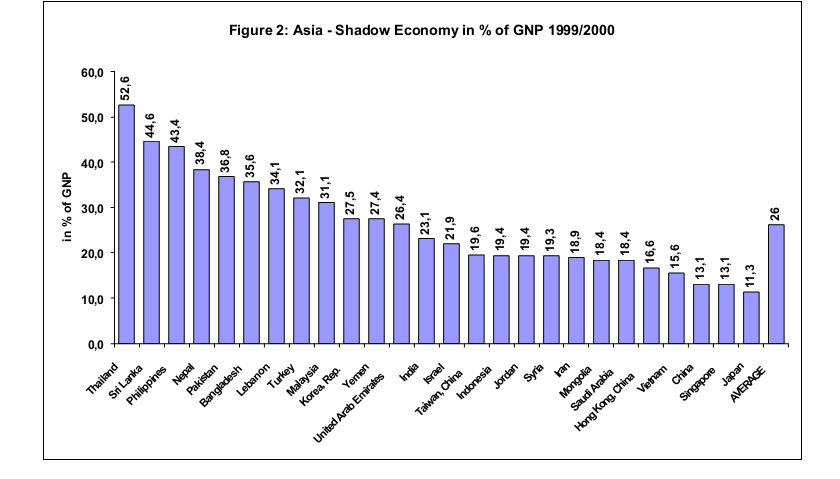 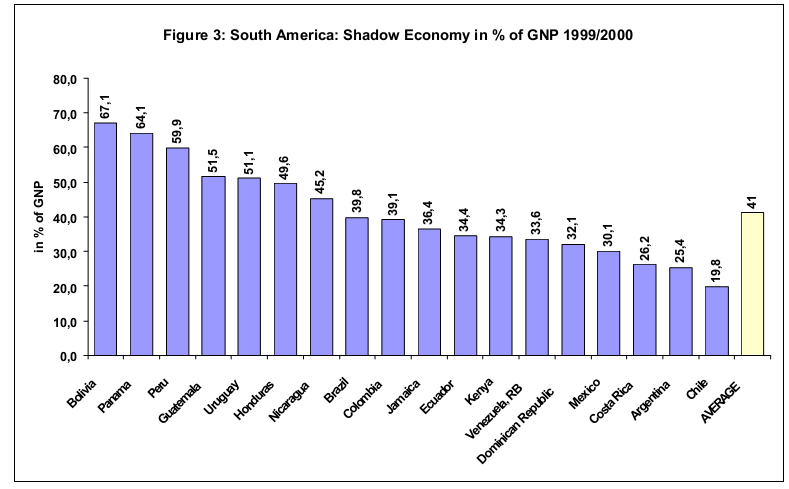 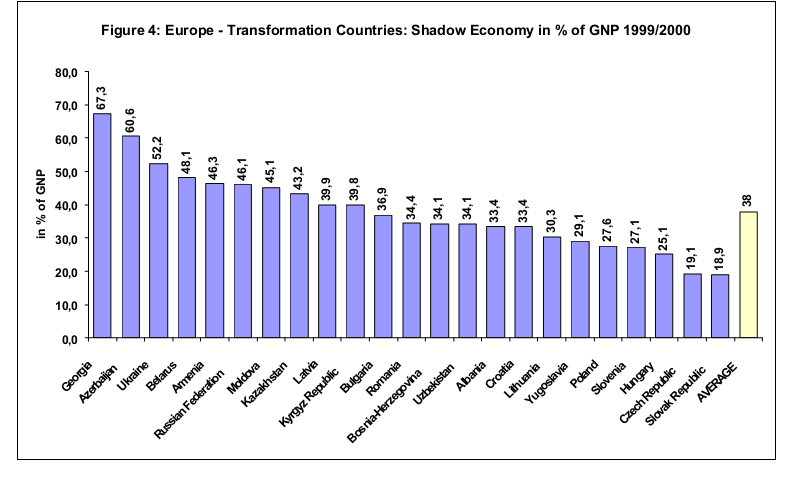 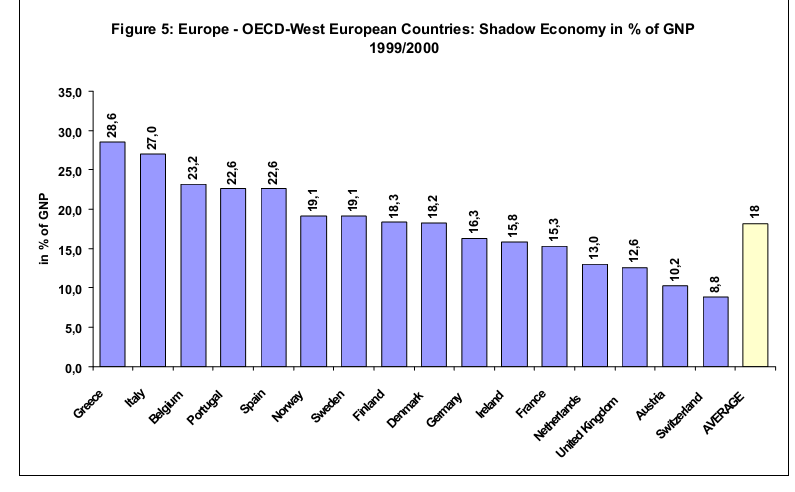 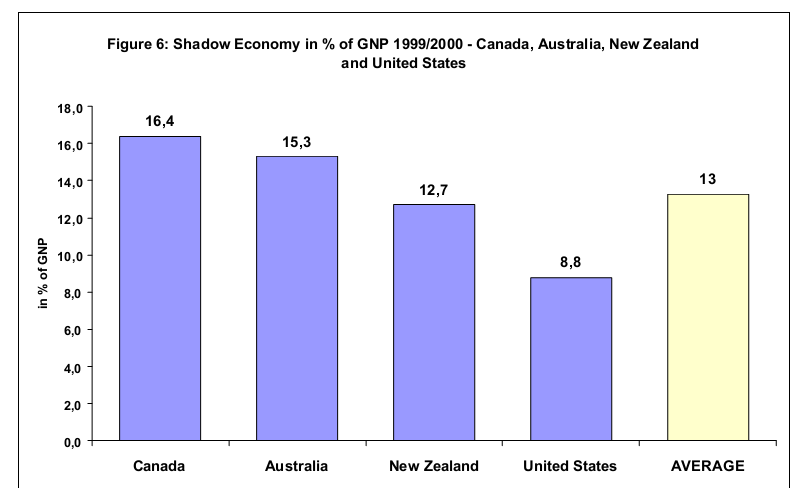 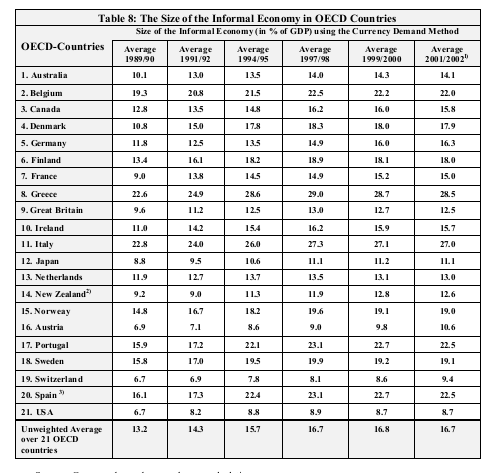 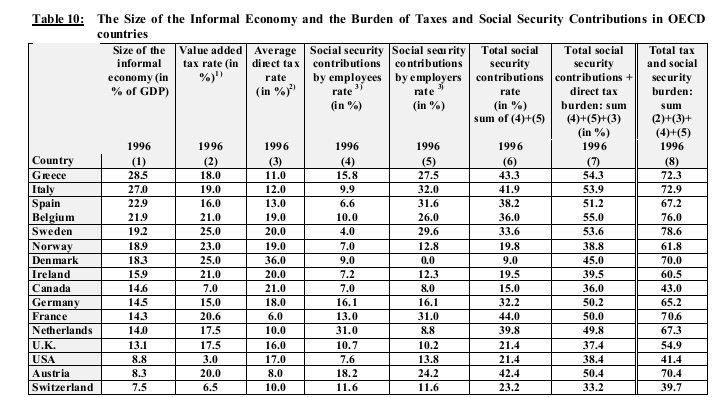 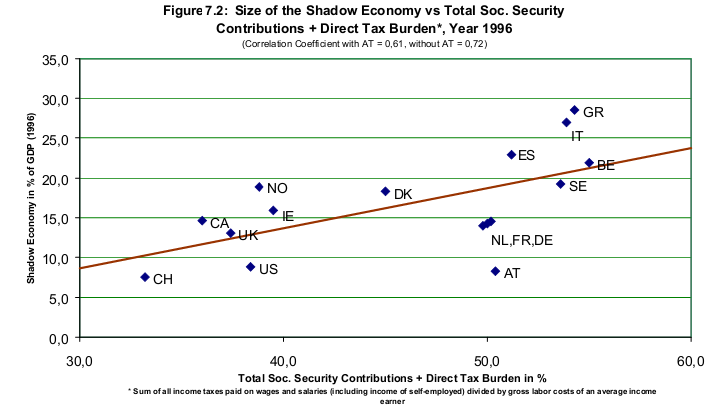 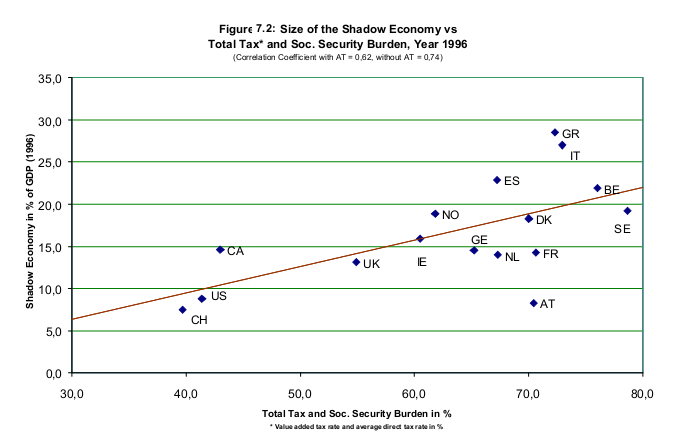 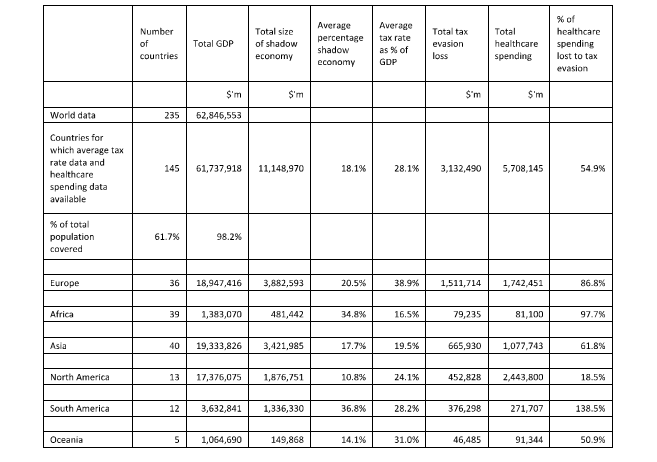 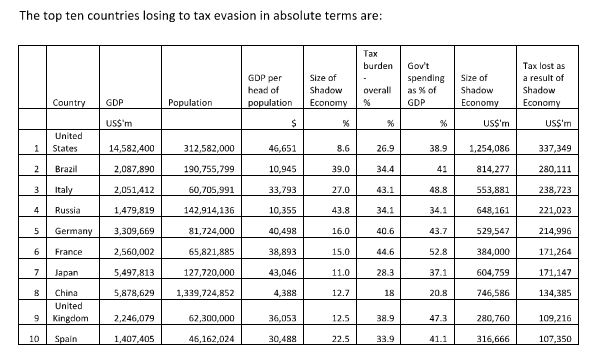 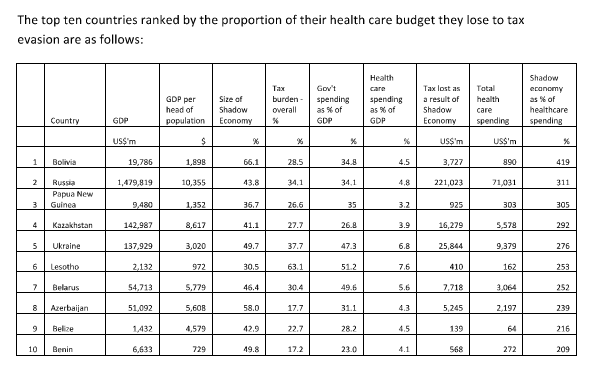 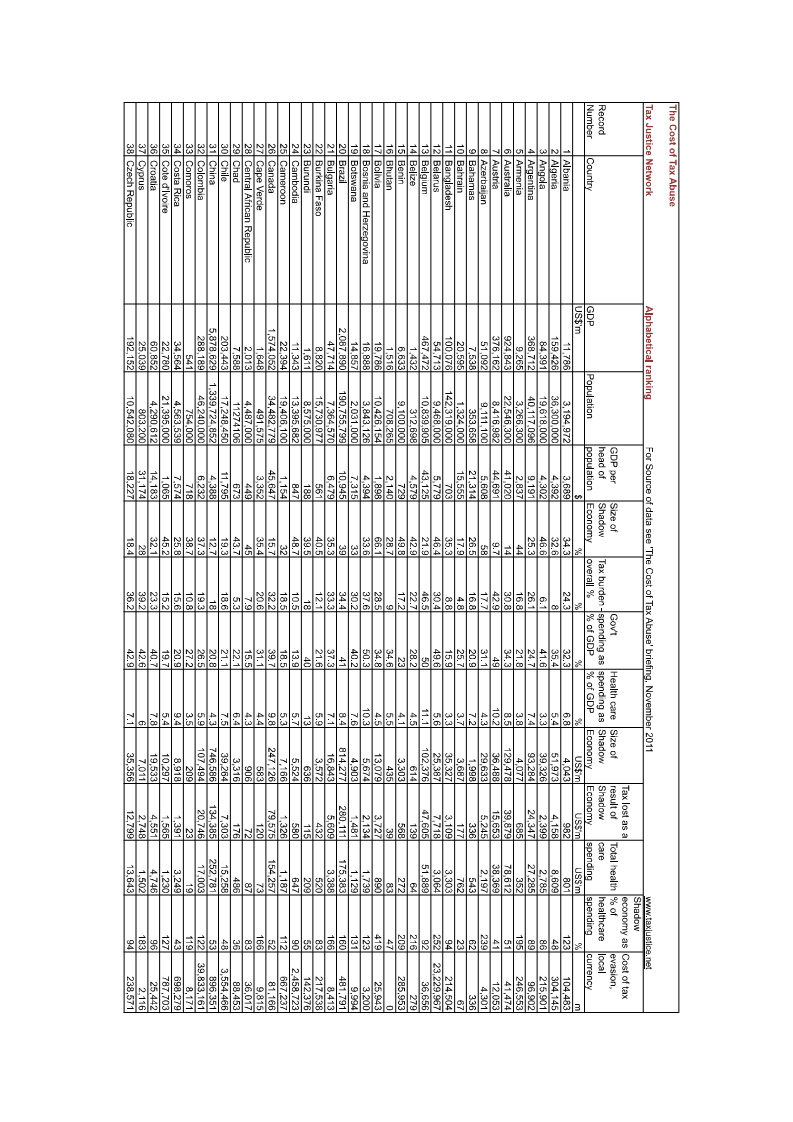 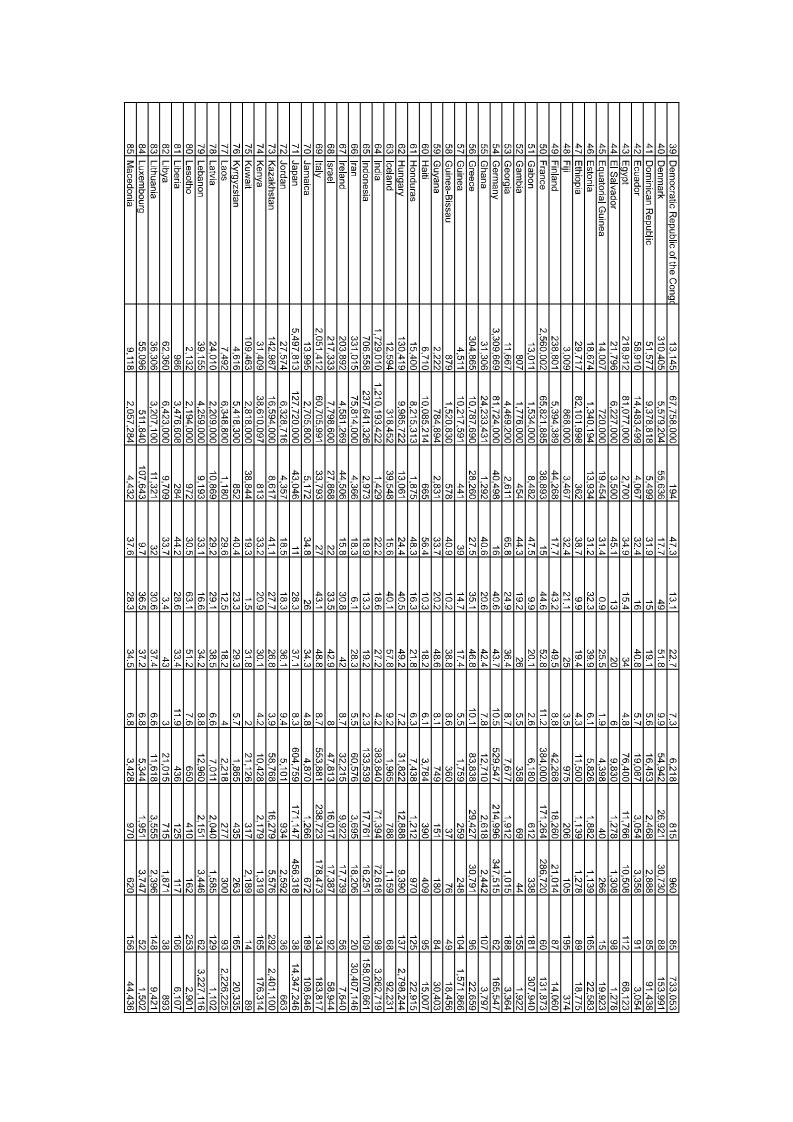 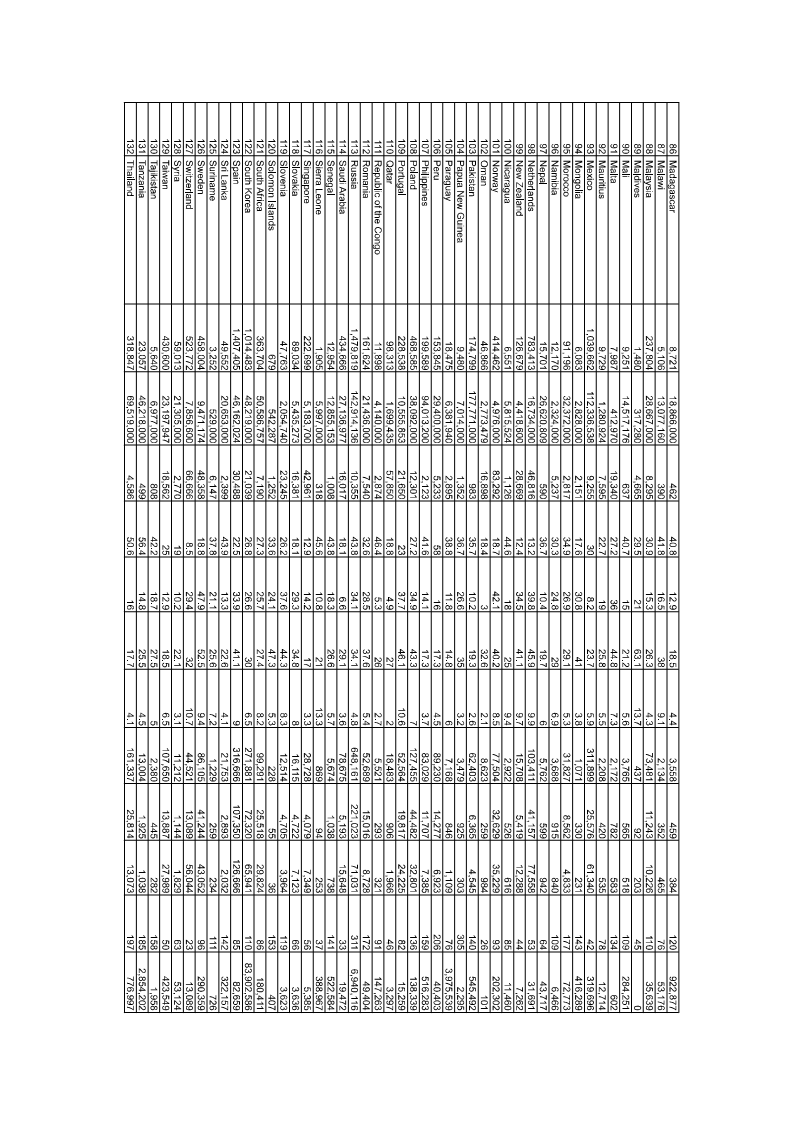 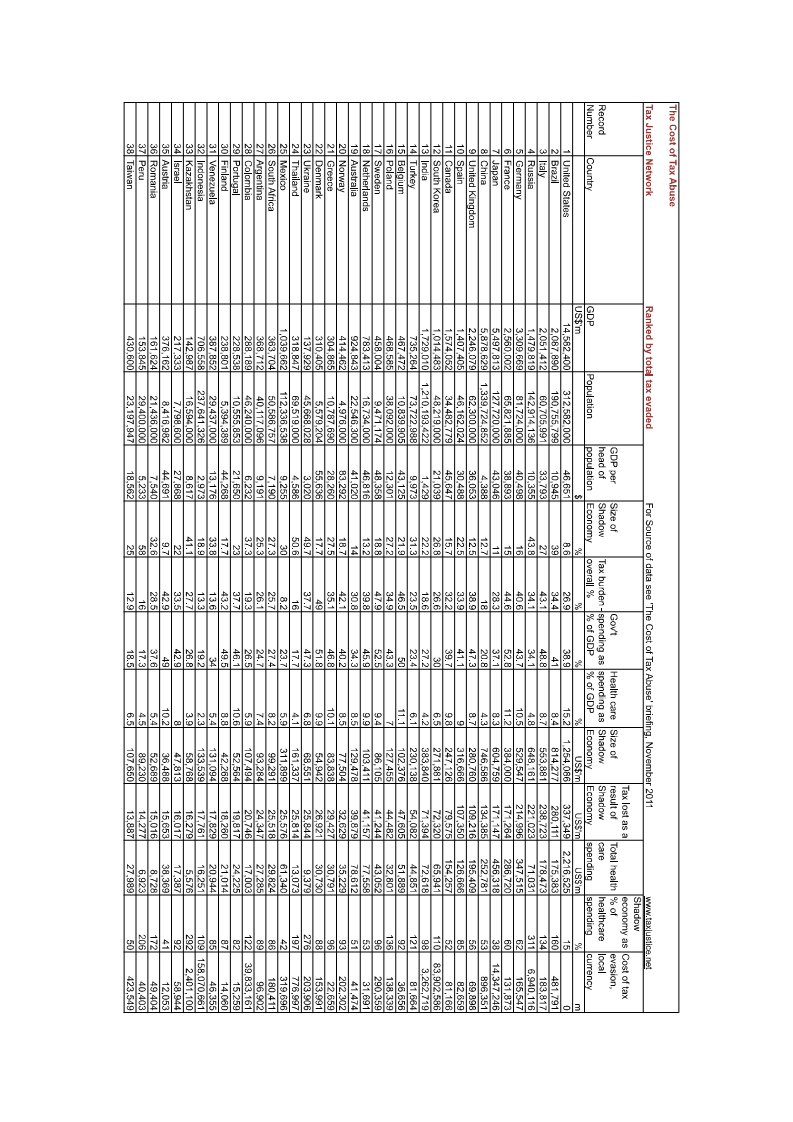 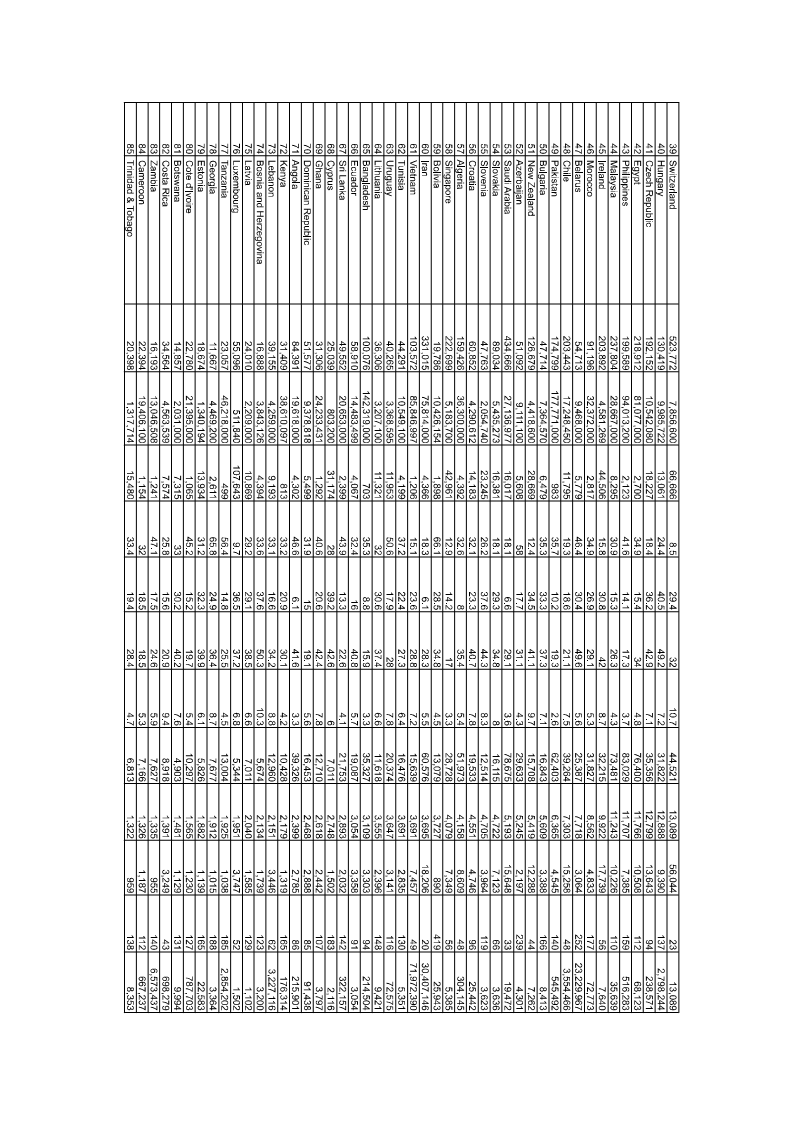 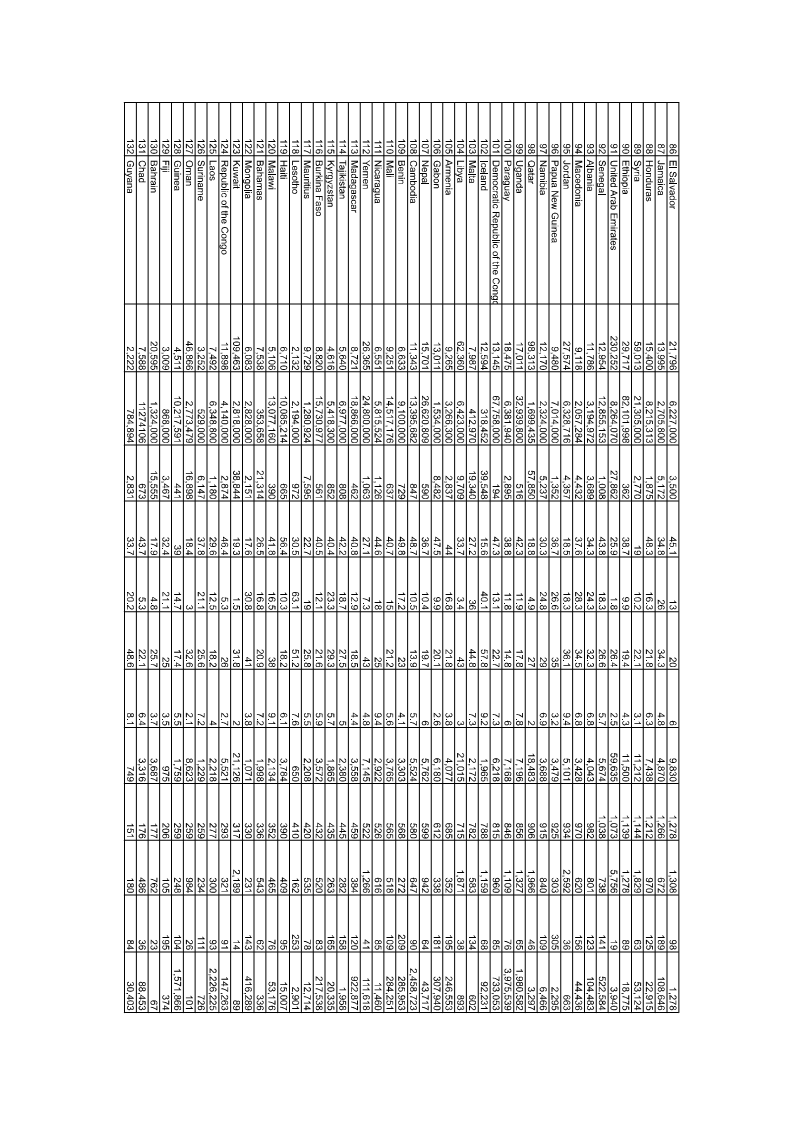 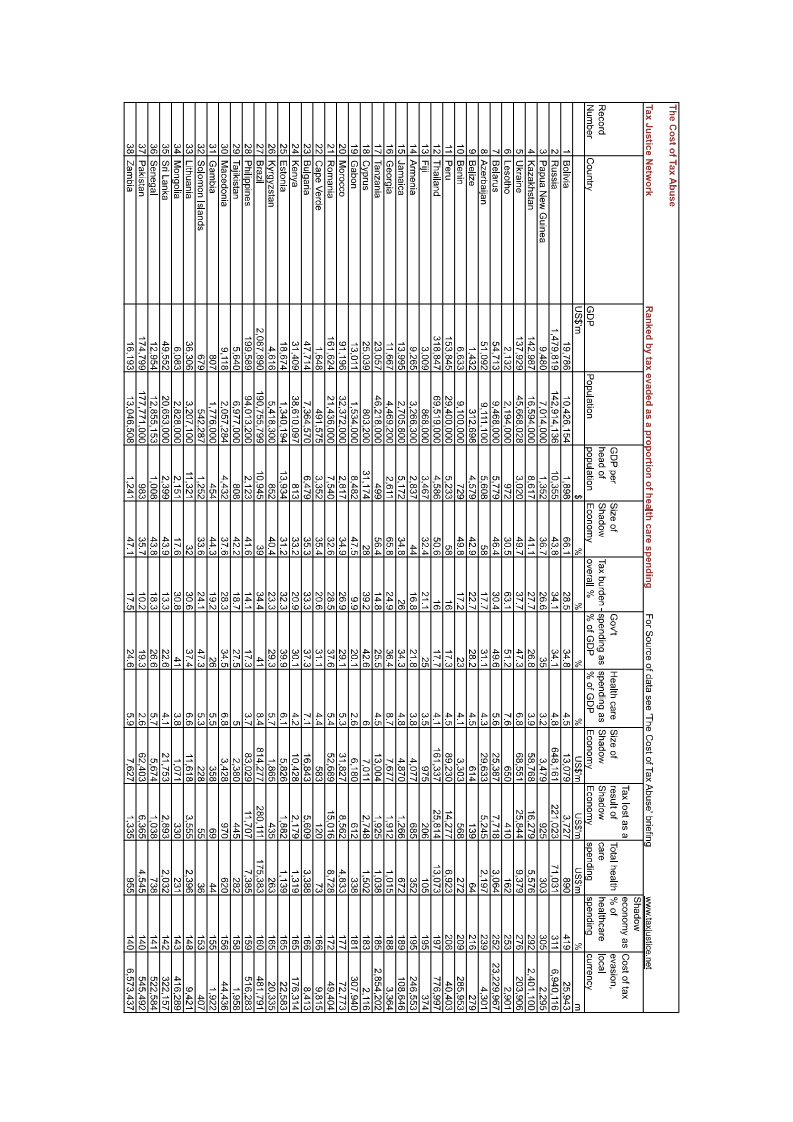 http://cpi.transparency.org/cpi2011/results/#CountryResults
http://en.wikipedia.org/wiki/Corruption_Perceptions_Index
http://en.wikipedia.org/wiki/List_of_countries_by_Human_Development_Index
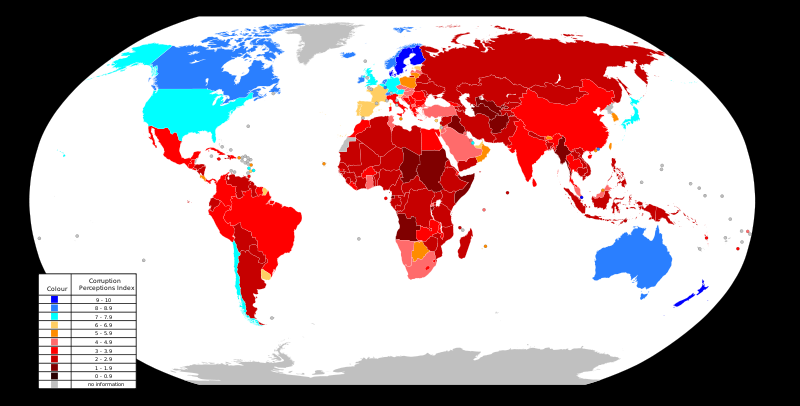 c
Human Development
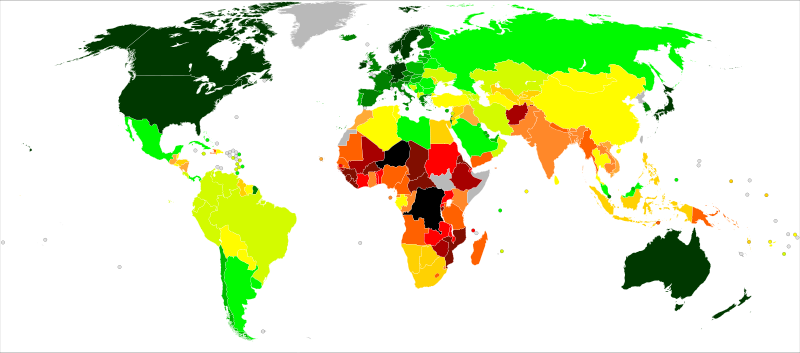 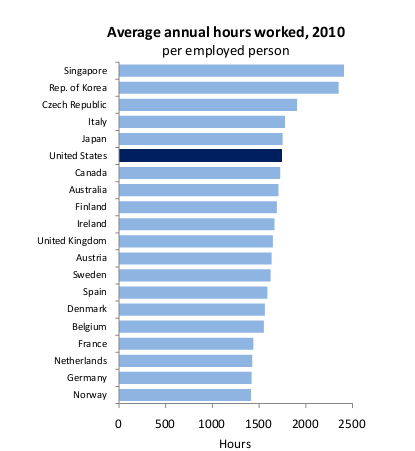 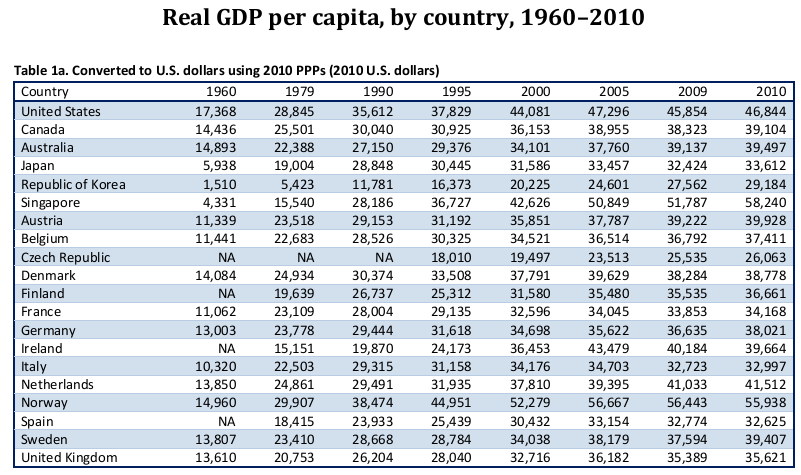 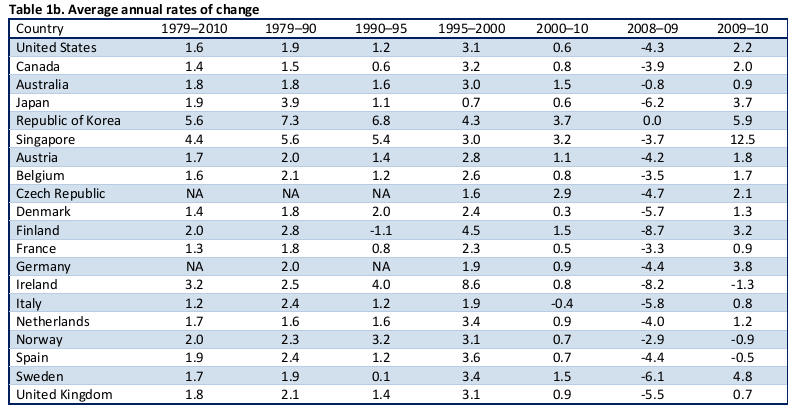 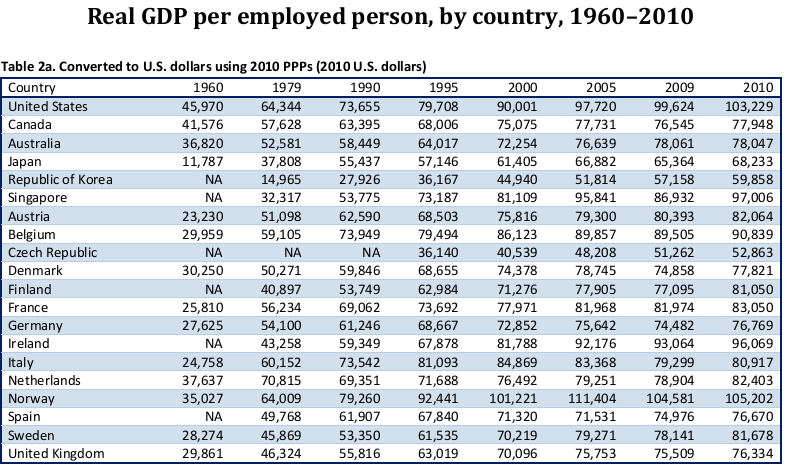 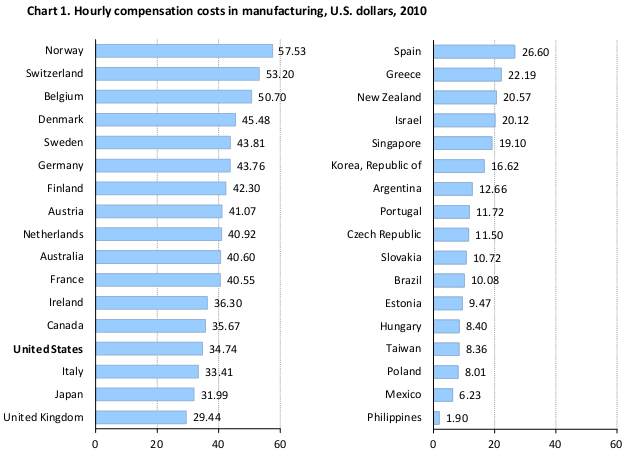 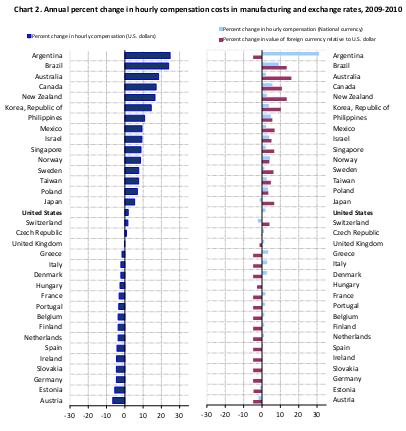 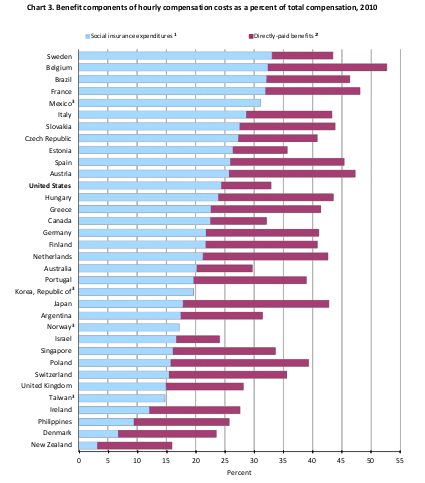 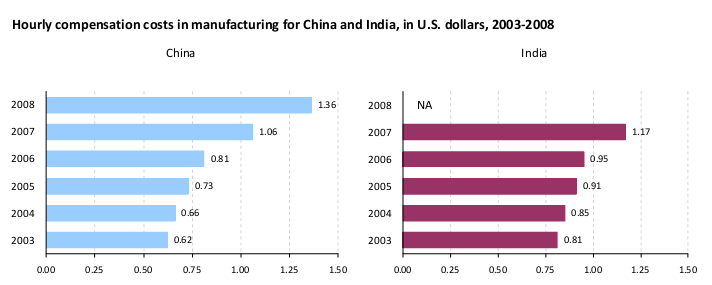 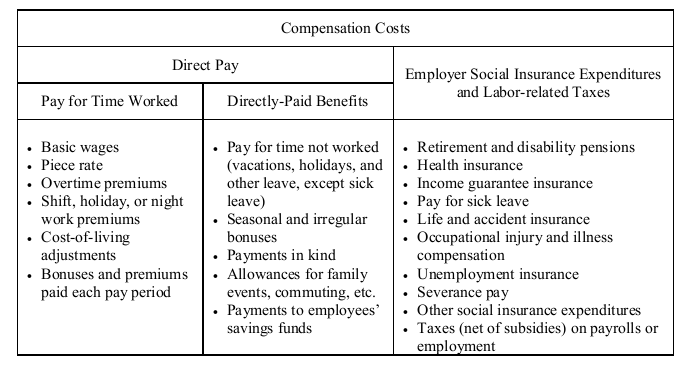 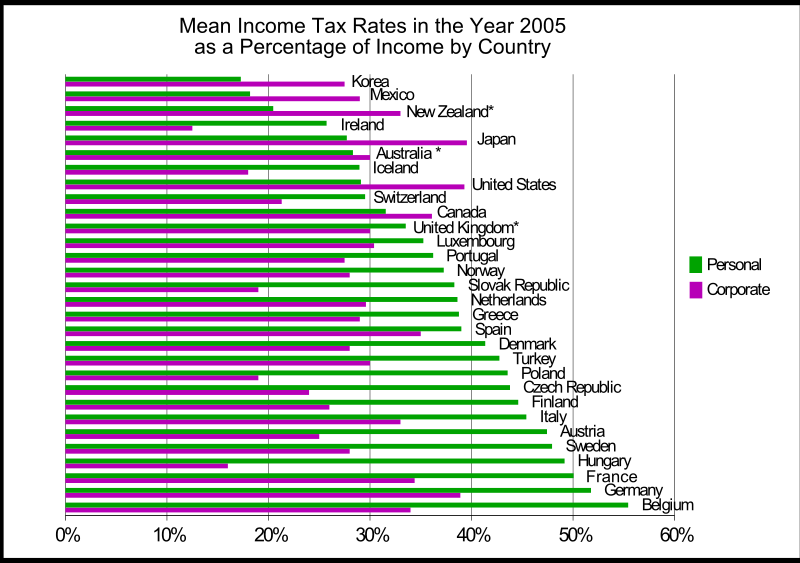 http://en.wikipedia.org/wiki/List_of_countries_by_tax_revenue_as_percentage_of_GDP
http://www.wageindicator.org/main
http://www.worldsalaries.org/total-personal-income.shtml
Countries/Companies
http://www.forbes.com/global2000/list/
http://money.cnn.com/magazines/fortune/
http://en.wikipedia.org/wiki/Satisfaction_with_Life_Index
http://en.wikipedia.org/wiki/Legatum_Prosperity_Index
World Happiness
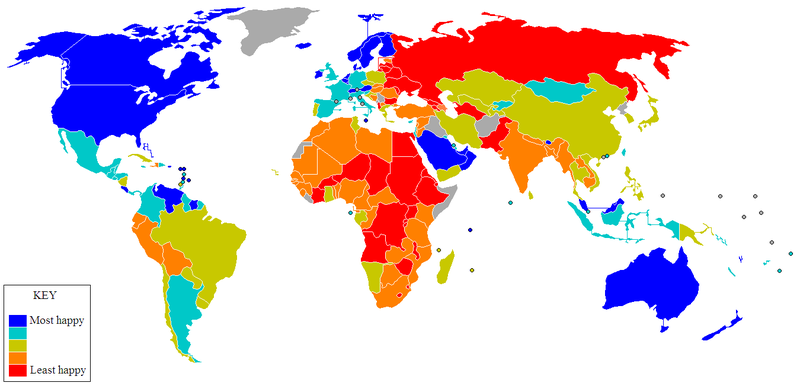 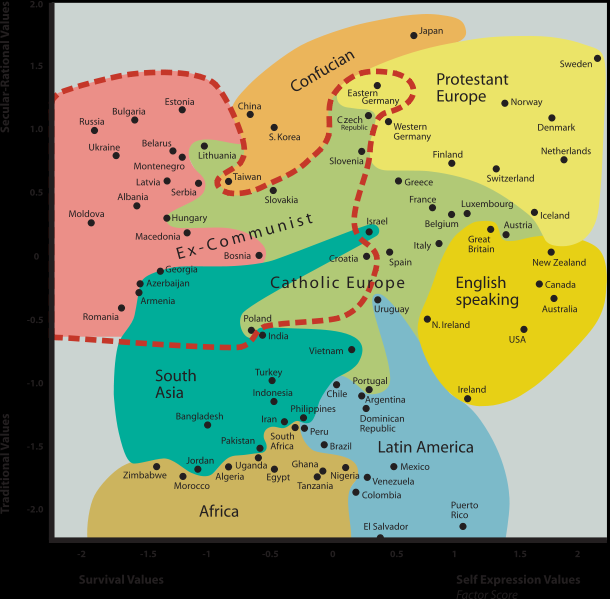